CH 12: SEXUALLY TRANSMITTED INFECTIONS
NATIONAL DEPARTMENT OF HEALTH
AFFORDABLE MEDICINES
ESSENTIAL MEDICINES PROGRAMME
IN COLLABORATION WITH
SEXUALLY TRANSMITTED INFECTIONS PROGRAMME
PRIMARY HEALTHCARE 2014

Updates to the 2008 PHC STG & EML
[Speaker Notes: DISCLAIMER
This slide set is an implementation tool and should be used alongside the published STG. This information does not supersede or replace the STG itself.]
CEFTRIAXONE
Cefixime, oral: deleted
Ceftriaxone 250 mg IM: added
Ceftriaxone 1g IM: added to treat MUS Rx failures

Emergence of multi-drug and extensively-drug resistant gonorrhoea
Previous STI recommendation: Cefixime (3rd generation cephalosporin; ESC) to treat N. gonorrhoeae due to widespread resistance to fluoroquinolones.
2001: Japan reported cefixime treatment failures, susceptible to ceftriaxone.
NICD: received reports of 4 cefixime-resistant gonococci isolates from MSM from Johannesburg (n=3) & Cape Town (n=1). Isolates appear to be part of a successful international clone, associated with cefixime treatment failures in Asia, Europe and North America.
Antimicrobial resistant gonorrhoea emerges in high-risk groups (i.e. MSM & commercial sex workers) before bridging into the general population.
PRIMARY HEALTHCARE 2014 IMPLEMENTATION SLIDES: STI
2
CEFTRIAXONE
Additional benefits:
Pharmokinetic data:
Ceftriaxone has a more favourable pharmacokinetic/ pharmacodynamics  (PK/PD) profile vs. cefixime, which should reduce the risk of the emergence of resistance.
Cost of treatment course:
Cefixime 400 mg costs R22.15 vs. ceftriaxone 250 mg + lidocaine 1% + needle + syringe costs R3.37.
Availability: 
Sporadic availability of cefixime - though transient, as currently being addressed by the manufacturer.
Level of Evidence: III Guidelines, Pharmacokinetic & in vitro studies, Expert opinion
Ref 1
PRIMARY HEALTHCARE 2014
 IMPLEMENTATION SLIDES: STI
3
[Speaker Notes: Newman LM, Moran JS, Workowski KA. Update on the management of gonorrhea in adults in the United States. Clin Infect Dis. 2007 Apr 1;44 Suppl 3:S84-101.Review. 
Ito M, Yasuda M, Yokoi S, Ito S, Takahashi Y, Ishihara S, Maeda S, Deguchi T. Remarkable increase in central Japan in 2001-2002 of Neisseria gonorrhoeae isolates with decreased susceptibility to penicillin, tetracycline, oral cephalosporins, and fluoroquinolones. Antimicrob Agents Chemother. 2004 Aug;48(8):3185-7
Tanaka M, Nakayama H, Tunoe H, Egashira T, Kanayama A, Saika T, Kobayashi I, Naito S. A remarkable reduction in the susceptibility of Neisseria gonorrhoeae isolates to cephems and the selection of antibiotic regimens for the single-dose  treatment of gonococcal infection in Japan. J Infect Chemother. 2002 Mar;8(1):81-6.
Deguchi T, Yasuda M, Yokoi S, Ishida K, Ito M, Ishihara S, Minamidate K, Harada Y, Tei K, Kojima K, Tamaki M, Maeda S. Treatment of uncomplicated gonococcal urethritis by double-dosing of 200 mg cefixime at a 6-h interval. J Infect Chemother. 2003 Mar;9(1):35-9. 
Lewis DA. Gonorrhoea resistance among men-who-have-sex-with-men: what’s oral sex got to do with it? S Afr J Epid Infect. 2013;28: 77.
Lewis DA, Sriruttan C, Müller EE, Golparian D, Gumede L, Fick D, de Wet J,Maseko V, Coetzee J, Unemo M. Phenotypic and genetic characterization of the first two cases of extended-spectrum-cephalosporin-resistant Neisseria gonorrhoeae infection in South Africa and association with cefixime treatment failure. J Antimicrob Chemother. 2013 Jun;68(6):1267-70.
Lewis DA. Gonorrhoea resistance among men who have sex with men: what’s oral sex got to do with it? South Afr J Epidemiol Infect 2013;28(2):77
Lewis DA. The role of core groups in the emergence and dissemination of antimicrobial-resistant N gonorrhoeae. Sex Transm Infect. 2013 Dec;89 Suppl4:iv47-51. doi: 10.1136/sextrans-2013-051020. Review. 
Health Protection Agency. Gonoccocal Resistance to Antimicrobials Surveillance Programme (GRASP) Action Plan for England and Wales: Informing the Public Health Response. (Ed.^(Eds) (HPA, London, 2013) 
Bignell C, Fitzgerald M; Guideline Development Group; British Association for  Sexual Health and HIV UK. UK national guideline for the management of gonorrhoea  in adults, 2011. Int J STD AIDS. 2011 Oct;22(10):541-7. Centers for Disease Control and Prevention. Cephalosporin-resistant Neisseria gonorrhoeae public health response plan. (Ed.^(Eds) (CDC, Atlanta, 2012) 
Workowski KA, Berman S; Centers for Disease Control and Prevention (CDC). Sexually transmitted diseases treatment guidelines, 2010. MMWR Recomm 	Rep. 2010 Dec 17;59(RR-12):1-110. Erratum in: MMWR Recomm Rep. 2011 Jan 14;60(1):18. Dosage error in article text.]
CEFTRIAXONE
Current recommendations for dual drug  therapy to avoid further escalation in ESC (extended spectrum cephalosporin) - resistant gonorrhoea)
USA: CDC; UK: British Association for Sexual health and HIV (BASHH) and Public Health England’s Gonococcal Resistance to Antimicrobials Surveillance Programme (GRASP) Action Plan for England and Wales recommend dual therapy (ESC + macrolide) as first-line therapy for gonorrhoea.
PRIMARY HEALTHCARE 2014 
IMPLEMENTATION SLIDES: STI
4
LIDOCAINE 1%
Lidocaine 1%: added
Lidocaine 1% diluent: administration with ceftriaxone, IM to reduce pain. 
Dilution aligned with MCC registered package insert(s).




Level of Evidence: III Expert opinion
Ref 2
PRIMARY HEALTHCARE 2014 IMPLEMENTATION SLIDES: STI
5
[Speaker Notes: Contract circular HP02-2013AI (1August2013to31July2015):
   	Kocef® 250 mg, 500 mg, 1 g; Rociject® 500 mg, 1 g; Oframax® 250 mg, 1 g.]
AZITHROMYCIN
CHLAMYDIA
Doxycycline 100 mg, oral 12 hourly x 7 days: deleted
Azithromycin 1 g, oral: added

Systematic review (12 RCTS: 1543 patients evaluated for microbial cure; 2171 for adverse events) comparing azithromycin and doxycycline for the treatment of genital chlamydia.
Azithromycin comparable to doxycycline in achieving microbial cure.
Similar tolerability. 
Cure rates: 97% for azithromycin vs. 98% for doxycycline. 
Adverse events: 25% vs. 23% of patients treated with azithromycin vs. doxycycline.
Efficacy difference for microbial cure (0.01; 95% CI, -0.01 to 0.02), NS
Risk difference for adverse events (0.01; 95% CI, -0.02 to 0.04) NS
Level of Evidence: I Systematic review
Ref 3
PRIMARY HEALTHCARE 2014 
IMPLEMENTATION SLIDES: STI
6
[Speaker Notes: Lau CY, Qureshi AK. Azithromycin versus doxycycline for genital chlamydial infections: a meta-analysis of randomized clinical trials. Sex Transm Dis, 29, 497-502 (2002).]
AZITHROMYCIN
GONORRHOEA
Efficacy:
Bignell et al. (2011) : A review of 13 studies (11:urethral/endocervical data; 3:rectal data; 6:pharyngeal data) showed the following microbiological outcomes of azithromycin monotherapy:






Level of Evidence: I Systematic review
Ref 4
PRIMARY HEALTHCARE 2014 IMPLEMENTATION SLIDES: STI
7
[Speaker Notes: Bignell C, Garley J. Azithromycin in the treatment of infection with Neisseria gonorrhoeae. Sex Transm Infect. 2010 Nov;86(6):422-6.]
AZITHROMYCIN
Efficacy (continued)
Four RCTs identified that compared azithromycin 1 g single dose with doxycycline 100 mg 12 hourly for 7 days for NGU. Clinical cure rates by study arm were similar in all four RCTs.
Ref 5
PRIMARY HEALTHCARE 2014 IMPLEMENTATION SLIDES: STI
8
[Speaker Notes: Stamm WE, Hicks CB, Martin DH, Leone P, Hook EW 3rd, Cooper RH, Cohen MS, Batteiger BE, Workowski K, McCormack WM. Azithromycin for empirical treatment of  the nongonococcal urethritis syndrome in men. A randomized double-blind study.JAMA. 1995 Aug 16;274(7):545-9.
Lister PJ, Balechandran T, Ridgway GL, Robinson AJ. Comparison of azithromycin and doxycycline in the treatment of non-gonococcal urethritis in men.J AntimicrobChemother. 1993 Jun;31Suppl E:185-92.
Schwebke JR, Rompalo A, Taylor S, Seña AC, Martin DH, Lopez LM, Lensing S, Lee JY. Re-evaluating the treatment of nongonococcal urethritis: emphasizing emerging pathogens--a randomized clinical trial.Clin Infect Dis. 2011 Jan 15;52(2):163-70.
Manhart LE, Gillespie CW, Lowens MS, Khosropour CM,Colombara DV, Golden MR, Hakhu NR, Thomas KK, Hughes JP, Jensen NL, Totten PA. Standard treatment regimens for nongonococcal urethritis have similar but declining cure rates: a randomized  controlled trial. Clin Infect Dis. 2013 Apr;56(7):934-42.]
AZITHROMYCIN
PRIMARY HEALTHCARE 2014 
IMPLEMENTATION SLIDES: STI
9
AZITHROMYCIN
Resistance: 
N. gonorrhoeae MIC shifts to the right observed in GISP (USA) & GRASP (UK) surveys & clusters of resistance have occurred, e.g. Kansas City (1999/2000, McLean et al.). 
First high-level azithromycin resistant strain (MIC > 2,048 mg/l) isolated in Argentina in 2001 (Galarza et al.) where azithromycin was used for syphilis. 
High-level resistance to azithromycin reported from Scotland & England. 
Azithromycin resistance occurs at levels of MIC ≥ 2mg/L and thus, combination therapy preferred over monotherapy.
Ref 6
PRIMARY HEALTHCARE 2014 
IMPLEMENTATION SLIDES: STI
10
[Speaker Notes: McLean CA, Wang SA, Hoff GL, Dennis LY, Trees DL, Knapp JS, Markowitz LE, Levine WC. The emergence of Neisseria gonorrhoeae with decreased susceptibility to Azithromycin in Kansas City, Missouri, 1999 to 2000. Sex Transm Dis. 2004 Feb;31(2):73-8.
Galarza PG, Abad R, Canigia LF, Buscemi L, Pagano I, Oviedo C, Vázquez JA. New mutation in 23S rRNA gene associated with high level of azithromycin resistance in Neisseria gonorrhoeae. Antimicrob Agents Chemother. 2010 Apr;54(4):1652-3.
Scieux C, Bianchi A, Chappey B, Vassias I, Pérol Y. In-vitro activity of azithromycin against Chlamydia trachomatis. J Antimicrob Chemother. 1990 Jan;25Suppl A:7-10.]
AZITHROMYCIN
ADDITIONAL BENEFITS:
Provides effective dual therapy for N. gonorrhoeae to slow down development of ESC resistant gonorrhoea
Azithromycin, as dual therapy with a cephalosporin, may delay emergence and spread of resistance of N. gonorrhoeae to cephalosporins.
Currently, in local NICD surveys:
>98% gonococci tested susceptible to azithromycin in vitro.
<30% of gonococci susceptible in vitro to doxycyline.
M. genitalium:
More efficacious than doxycycline against M. genitalium.
Pharmacokinetic data:
Therapeutic azithromycin concentrations sustained in tissue & neutrophils for at least 10 days after single 1 g dose azithromycin therapy.
PRIMARY HEALTHCARE 2014 
IMPLEMENTATION SLIDES: STI
11
AZITHROMYCIN
Patient adherence:
Single dose azithromycin = better adherence vs. 7 day course of doxycycline.
Single dose allows directly observed therapy by nurse.
Level of Evidence: II RCT; III Guidelines, Pharmacokinetic studies
Ref 7
PRIMARY HEALTHCARE 2014
 IMPLEMENTATION SLIDES: STI
12
[Speaker Notes: Fayemiwo SA, Muller EE, Gumede L, Lewis DA. Plasmid-mediated penicillin and tetracycline resistance among Neisseria gonorrhoeae isolates in South Africa: prevalence, detection and typing using a novel molecular assay. Sex Transm Dis. 2011;38: 329-333. 
deJongh M, Dangor Y, Adam A, Hoosen AA. Gonococcal resistance: evolving from penicillin, tetracycline to the quinolones in South Africa - implications for treatment guidelines. Int J STD AIDS, 18, 697-699 (2007).
Amsden GW, Gray CL. Serum and WBC pharmacokinetics of 1500 mg of azithromycin  when given either as a single dose or over a 3 day period in healthy volunteers. J AntimicrobChemother. 2001 Jan;47(1):61-6.
Sampson MR, Dumitrescu TP, Brouwer KL, Schmith VD. Population pharmacokinetics of azithromycin in whole blood, peripheral blood mononuclear cells, and polymorphonuclear cells in healthy adults. CPT Pharmacometrics Syst Pharmacol. 2014 Mar 5;3:e103.
Chisholm SA, Mouton JW, Lewis DA, Nichols T, Ison CA, Livermore DM. Cephalosporin MIC creep among gonococci: time for a pharmacodynamic rethink? J AntimicrobChemother. 2010 Oct;65(10):2141-8.
Manhart LE, Gillespie CW, Lowens MS, Khosropour CM,Colombara DV, Golden MR, Hakhu NR, Thomas KK, Hughes JP, Jensen NL, Totten PA. Standard treatment regimens for nongonococcal urethritis have similar but declining cure rates: a randomized  controlled trial. Clin Infect Dis. 2013 Apr;56(7):934-42. 
Mena LA, Mroczkowski TF, Nsuami M, Martin DH. A randomized comparison of azithromycin and doxycycline for the treatment of Mycoplasma genitalium-positive urethritis in men. Clin Infect Dis, 48, 1649-1654 (2009).
Khosropour CM, Manhart LE, Colombara DV, Gillespie CW, Lowens MS, Totten PA,Golden MR, Simoni J. Suboptimal adherence to doxycycline and treatment outcomes among men with non-gonococcal urethritis: a prospective cohort study. Sex Transm  Infect. 2014 Feb;90(1):3-7.
SAMF, 2012 edition.]
SEVERE PENICILLIN ALLERGY
Ciprofloxacin: deleted
Azithromycin 2g: added
N. gonorrhoeae has widespread resistance to fluoroquinolones.
Severe penicillin allergic patients  (history of anaphylaxis or bronchospasm) treated with azithromycin 2 g to provide cover for both chlamydia & gonorrhoea.

Level of Evidence: I Systematic review, III Expert opinion
Ref 8
PRIMARY HEALTHCARE 2014 
IMPLEMENTATION SLIDES: STI
13
[Speaker Notes: Bignell C, Garley J. Azithromycin in the treatment of infection with Neisseria gonorrhoeae. Sex Transm Infect. 2010 Nov;86(6):422-6.
Lau CY, Qureshi AK. Azithromycin versus doxycycline for genital chlamydial infections: a meta-analysis of randomized clinical trials. Sex Transm Dis, 29, 497-502 (2002).]
COSTING
The higher price of azithromycin was offset by alterations in the STI algorithms. 
The revised STI algorithms results in lower use of antimicrobials (possibly minimising antimicrobial resistance) and less money spent on the overall syndromic management of STIs.

i.e. Replacing “cefixime, oral”               “ceftriaxone IM + lidocaine 1%” 
                         would offset the additional costs spent on 
                    switching “doxycycline, oral”                 “azithromycin, oral”.
PRIMARY HEALTHCARE 2014
 IMPLEMENTATION SLIDES: STI
14
ALGORITHMS
PRIMARY HEALTHCARE 2014 
IMPLEMENTATION SLIDES: STI
15
1.2 VAGINAL DISCHARGE       SYNDROME
Criteria for STI therapy in VDS cases: amended
Risk factor amended from sexual activity to age. 
WHO reported: Younger age is a greater risk factor for STI’s 
Local data: Unpublished age standardised prevalence data on chlamydia and gonorrhoea provided by NICD.

Rationale: Surveillance data shows that STIs are predominant in the younger population and a cutoff of 35 years was recommended for pragmatic purposes. 
Level of Evidence: III Surveillance study
Ref 9
PRIMARY HEALTHCARE 2014 
IMPLEMENTATION SLIDES: STI
16
[Speaker Notes: Unpublished surveillance data for VDS at Alexander Health Centre, Gauteng (2007 -2012) shared by NICD: Centre for STI and HIV]
1.2 VAGINAL DISCHARGE       SYNDROME
Figure 1a & 1 b: Prevalence of Neisseria gonorrhoeae, Chlamydia trachomatis, Trichomoniais vaginalis and Mycoplasma genitalium by age group for men (n=1,218) and women (n=1,232) with genital discharges - combined survey data from six annual surveys undertaken from January to April each year in Alexandra Health Centre, 2007-2012.
	MEN				WOMEN
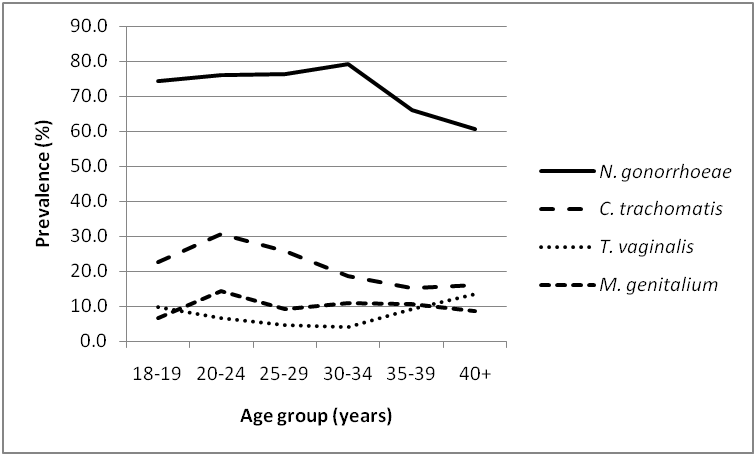 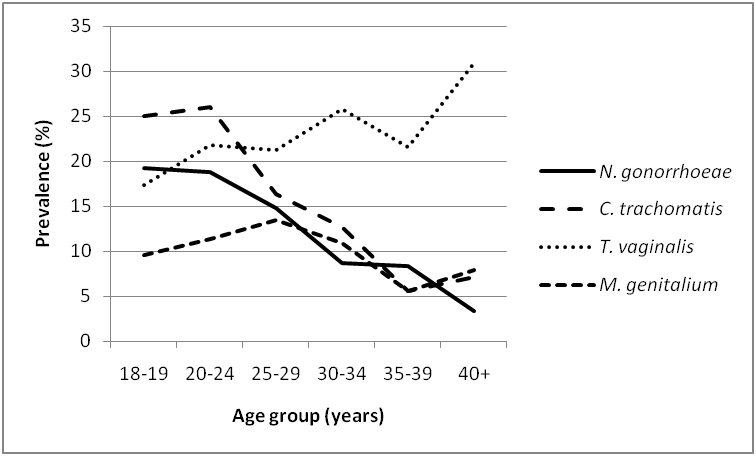 PRIMARY HEALTHCARE 2014 
IMPLEMENTATION SLIDES: STI
17
1.2 VAGINAL DISCHARGE       SYNDROME
Criteria for STI therapy in VDS cases: amended
Additional criterion included: partner(s) with MUS.

Rationale: Although women may be monogamous, they are at risk of acquiring STIs if their partners have contracted STIs outside the marriage (i.e. men that present with MUS).

Level of Evidence: III Expert opinion
PRIMARY HEALTHCARE 2014
 IMPLEMENTATION SLIDES: STI
18
1.2 VAGINAL DISCHARGE        SYNDROME
Metronidazole, oral: amended
Prolonged therapy of 7 days, if no response with single dose of 2 g.
Increased failures with single dose metronidazole for T. vaginalis treatment in the context of HIV co-infection. 
Kissinger et al (2010): RCT (n=270) of HIV positive women with culture confirmed T. vaginalis showed that metronidazole, 500 mg twice a day  for 7 days more effective than metronidazole 2 g single dose among HIV infected women.
Results: At 3 months 11.0% (8/ 73) of women treated with 7 day course vs 24.1% (19/79) receiving a 2 g single dose of metronidazole had repeat T. vaginalis infection rates  (RR : 0.46, 95% CI 0.21 to 0.98; p = 0.03).  

Rationale: Limited data shows that longer course of metronidazole provides better response to treat bacterial vaginosis.
Level of Evidence: II RCT
If prolonged metronidazole therapy is unsuccessful in treating vaginal discharge patients are to be referred.
Ref 10
PRIMARY HEALTHCARE 2014 
IMPLEMENTATION SLIDES: STI
19
[Speaker Notes: Kissinger P, Secor WE, Leichliter JS, Clark RA, Schmidt N, Curtin E, Martin DH. Early repeated infections with Trichomonas vaginalis among HIV-positive and HIV-negative women. Clin Infect Dis. 2008 Apr 1;46(7):994-9.
Kissinger P, Mena L, Levison J, Clark RA, Gatski M, Henderson H, Schmidt N, Rosenthal SL, Myers L, Martin DH. A randomized treatment trial: single versus 7-day dose of metronidazole for the treatment of Trichomonas vaginalis among HIV-infected women. J Acquir Immune Defic Syndr. 2010 Dec 15;55(5):565-71.
Swedberg J, Steiner JF, Deiss F, Steiner S, Driggers DA. Comparison of single-dose vs one-week course of metronidazole for symptomatic bacterial vaginosis. JAMA. 1985 Aug 23-30;254(8):1046-9

.]
1.2 VAGINAL DISCHARGE       SYNDROME
IN PREGNANCY/ BREASTFEEDING
Amoxicillin, oral: deleted
Azithromycin 1 g, oral, as a single dose: added
Allows same medicine regimen for all women with VDS (removes risk of medico-legal issues arising from prescribing of doxycycline to pregnant & breast-feeding women).
Single dose improves compliance & allows directly observed therapy by nurse.
A meta-analysis of 8 RCTs (6 compared azithromycin with erythromycin and 2 compared with amoxicillin) showed that single dose azithromycin was better tolerated than erythromycin and was at least as effective as both comparators.
Clinical activity again M. genitalium unlike amoxicillin.
 Level of Evidence: I Meta analysis
Ref 11
PRIMARY HEALTHCARE 2014 
IMPLEMENTATION SLIDES: STI
20
[Speaker Notes: SAMF, 2012 edition.
Pitsouni E, Iavazzo C, Athanasiou S, Falagas ME. Single-dose azithromycin versus erythromycin or amoxicillin for Chlamydia trachomatis infection during pregnancy: a meta-analysis of randomised controlled trials. Int J Antimicrob Agents. 2007 Sep;30(3):213-21]
12.2  LOWER ABDOMINAL PAIN
Ceftriaxone IV, 1 g: caution added
Caution: intravenous ceftriaxone for severely ill patients awaiting referral, should not be diluted with lidocaine 1%.

Ibuprofen: added
 Anti-inflammatory therapy recommended for pain. 
Level of Evidence: III Expert opinion
PRIMARY HEALTHCARE 2014 
IMPLEMENTATION SLIDES: STI
21
12.2  LOWER ABDOMINAL PAIN
Metronidazole, oral: amended
Provided as 7 days therapy; referral if no response.
If pain 48-72 hours, refer for gynaecological assessment.
    Rationale:
UK and CDC guidelines suggest medicine regimens for PID with or without metronidazole. Anaerobes are of relatively greater importance in patients with severe PID (managed as inpatients), than mild or moderate PID.
Pragmatic approach: encourage patient adherence with a 7 day course of metronidazole.
Level of Evidence: III Guidelines
Ref 12
PRIMARY HEALTHCARE 2014 
IMPLEMENTATION SLIDES: STI
22
[Speaker Notes: Bignell C, Fitzgerald M; Guideline Development Group; British Association for Sexual Health and HIV UK. UK national guideline for the management of gonorrhoea in adults, 2011.Int J STD AIDS. 2011 Oct;22(10):541-7.
Workowski KA, Berman S; Centers for Disease Control and Prevention (CDC). Sexually transmitted diseases treatment guidelines, 2010. MMWR Recomm Rep. 2010 Dec 17;59(RR-12):1-110. Erratum in: MMWR Recomm Rep. 2011 Jan 14;60(1):18. Dosage error in article text.]
12.2  LOWER ABDOMINAL PAIN
Doxycyline 100 mg, oral: deleted
Azithromycin 1 g, oral: added
Savaris et al.(2007) reported that “ceftriaxone 250 mg, IM + azithromycin 1 g, oral, weekly for 2 weeks” comparable to “ceftriaxone 250 mg, IM + doxycycline 100 mg, oral, 12 hourly for 14 days” for treating mild PID.
RCT (n=106): No significant difference of degree of pain in doxycycline vs. azithromycin groups.
Results:
Clinical cure: 98.2% (95% CI, 0.9 to 0.99) with azithromycin vs. 85.7% (95% CI, 0.72 to 0.93) with doxycycline (p=0.02). 
Modified ITT analysis, clinical cure: 90.3% (95% CI, 0.80 to 0.96) with azithromycin vs. 72.4% (95% CI, 0.58 to 0.82) with doxycycline (p=0.01)
RR=0.35, & NNT =6 for benefit with azithromycin. 
Level of Evidence: II RCT
Ref 13
PRIMARY HEALTHCARE 2014
 IMPLEMENTATION SLIDES: STI
23
23
[Speaker Notes: Savaris RF, Teixeira LM, Torres TG, Edelweiss MI, Moncada J, Schachter J. Comparing ceftriaxone plus azithromycin or doxycycline for pelvic 	inflammatory disease: a randomized controlled trial. Obstet Gynecol. 2007 Jul;110(1):53-60.]
12.2  LOWER ABDOMINAL PAIN
Single dose of azithromycin 1g for LAP syndrome:
Single dose adequate for eradication of Chlamydia trachomatis in other STI syndromes.
Pharmacokinetic data: therapeutic azithromycin concentrations sustained in tissue and neutrophils for at least 10 days after single dose.
Level of Evidence: III Expert opinion & Pharmacokinetic studies.
Ref 14
PRIMARY HEALTHCARE 2014 
IMPLEMENTATION SLIDES: STI
24
[Speaker Notes: Amsden GW, Gray CL. Serum and WBC pharmacokinetics of 1500 mg of azithromycin  when given either as a single dose or over a 3 day period in healthy   
   volunteers. J Antimicrob Chemother. 2001 Jan;47(1):61-6.
Sampson MR, Dumitrescu TP, Brouwer KL, Schmith VD. Population pharmacokinetics of azithromycin in whole blood, peripheral blood mononuclear cells, 
   and polymorphonuclear cells in healthy adults. CPT Pharmacometrics Syst Pharmacol. 2014 Mar 5;3:e103.]
12.2  LOWER ABDOMINAL PAIN
Management of mild to moderate LAP:
eradicates
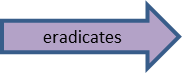 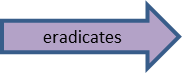 PRIMARY HEALTHCARE 2014 
IMPLEMENTATION SLIDES: STI
25
12.3 MALE URETHRITIS SYNDROME
Resistant gonorrhoea (MDR-Ng): 
Ceftriaxone, IM, 1g: added
Azithromycin, oral, 2g: added
Provincial surveillance data: N. gonorrhoeae is the main causative agent of MUS; unlike Europe or America where Chlamydia is the main concern. 
MDR-NG and XDR-NG N. gonorrhoeae has now been described locally.
The WHO, Global Action Plan to control the spread and impact of antimicrobial resistance in N gonorrhoeae includes management of cephalosporin treatment failure.   WHO recommends MDR-Ng include high dose ceftriaxone IM 500 mg to 1g, with 2 g azithromycin + gentamicin 240 mg IM for resistant N. gonorrhoeae cases. 

Level of Evidence: III Guidelines
AZITHROMYCIN
Ref 15
PRIMARY HEALTHCARE 2014
 IMPLEMENTATION SLIDES: STI
26
[Speaker Notes: National STI Surveillance Programme, Centre for HIV & STIs, NICD/NHLS, 2006-2011
Lewis DA, Sriruttan C, Müller EE, Golparian D, Gumede L, Fick D, de Wet J,Maseko V, Coetzee J, Unemo M. Phenotypic and genetic   	characterization of thefirst two cases of extended-spectrum-cephalosporin-resistant Neisseria gonorrhoeae infection in South 	Africa and association with cefixime treatment failure. J Antimicrob Chemother. 2013 Jun;68(6):1267-70.
Lewis DA. Gonorrhoea resistance among men who have sex with men: what’s oral sex got to do with it? South Afr J Epidemiol Infect 	2013;28(2):77
WHO. Global action plan to control the spread and impact of antimicrobial resistance in Neisseria gonorrhoeae. 2012
Bignell C, Garley J. Azithromycin in the treatment of infection with Neisseria gonorrhoeae. Sex Transm Infect. 2010 Nov;86(6):422-6.]
12.3 MALE URETHRITIS SYNDROME
Cephalosporin resistant gonorrhoea (MDR-Ng): 
Gentamicin, IM, 240 mg: added
PHC STG provides guidance on ceftriaxone treatment  failure MDR-Ng, managed at secondary level; until such time that this section can be transferred to the Adult Hospital level book. 
Malawi recommends gentamicin and no resistance has been reported for the period 1993-2007. However, data regarding clinical follow up and safety (nephrotoxicity and ototoxicity) lacking. 
Local gentamicin susceptibility testing relatively high (77.6%) with MIC ≤ 4 mg/L.

Rationale: MDR-Ng has been described in South Africa among MSM and bridging to the heterosexual group likely to occur shortly.
Level of Evidence: III Susceptibility study
Ref 16
PRIMARY HEALTHCARE 2014
 IMPLEMENTATION SLIDES: STI
27
[Speaker Notes: Brown LB, Krysiak R, Kamanga G, Mapanje C, Kanyamula H, Banda B, Mhango C, Hoffman M, Kamwendo D, Hobbs M, Hosseinipour MC, 
   Martinson F, Cohen MS, Hoffman IF. Neisseria gonorrhoeae antimicrobial susceptibility in Lilongwe, Malawi, 2007. Sex Transm Dis. 2010 
   Mar;37(3):169-72.
National STI Surveillance Programme, Centre for HIV & STIs, NICD/NHLS, 2006-2011
WHO. Global action plan to control the spread and impact of antimicrobial resistance in Neisseria gonorrhoeae. 2012
Bignell C, Garley J. Azithromycin in the treatment of infection with Neisseria gonorrhoeae. Sex Transm Infect. 2010 Nov;86(6):422-6.]
12.4 SCROTAL SWELLING
Ibuprofen: added
 Anti-inflammatory therapy recommended for pain. 

Level of Evidence: III Expert opinion
PRIMARY HEALTHCARE 2014
 IMPLEMENTATION SLIDES: STI
28
12.4 SCROTAL SWELLING
Doxycycline 100 mg, oral 12 hourly x 7 days: deleted
Azithromycin 1 g, oral: added
Common causative pathogens are N. gonorrhoeae & C. trachomatis.
No RCTs supporting use of azithromycin in SSW
Both doxycycline and macrolides have anti-inflammatory properties.
Azithromycin’s penetration to provide adequate epididymis tissue concentration was better than that of doxycycline. 
Azithromycin 1 g, oral + Ceftriaxone 250 mg, IM = adequate for eradication N. gonorrhoeae, C. trachomatis & other gram negatives in other STI syndromes.
Level of Evidence: III Expert opinion
PRIMARY HEALTHCARE 2014 
IMPLEMENTATION SLIDES: STI
29
12.5 GENITAL ULCER SYNDROME
Aciclovir: criteria for treatment amended
Not recommended for HIV uninfected patients, as there would be no benefit. 
The criteria of sexual activity retained, to ensure GUS cases are treated for syphilis.
Not recommended for treatment of every GUS case:
If the clinical presentation of GUS is herpes, treat with aciclovir. 
If certain risk factors & distinct syphilis clinical features are present treat empirically with benzathine benzylpenicillin for syphilis.

Rationale: Minimise over treatment & unnecessary antibiotic therapy.
Level of Evidence: III Expert opinion
PRIMARY HEALTHCARE 2014 
IMPLEMENTATION SLIDES: STI
30
12.5 GENITAL ULCER SYNDROME
CHANCROID
Erythromycin: deleted
Ciprofloxacin: deleted
Azithromycin: added as a second line agent
Surveillance data for Johannesburg (2007 – 2012) indicated low prevalence & no incidence of H. ducreyi in last 3 years.
No cases of K. granulomatis were reported across the country (excluding KwaZulu-Natal) in last 6 years.  
Study (Lewis D et al., 2012) of the prevalence of urethral pathogens in GUS patients with MUS symptoms, where patients were asymptomatic with no urethral discharge or dysuria (n=409): 
25% had urethral pathogens warranting the retention of erythromycin for management of GUS.  
Isolates detected included C. trachomatis (10%), T. vaginalis (8%) and M. genitalium (10%). 
Prevalence data indicate that GUS diseases requiring treatment were Herpes simplex type 1 & 2 and syphilis. 
A small number of patients may require treatment if chancroid is present.
Compliance with single dose azithromycin greater than 6-hourly regimen for erythromycin.  
WHO, CDC, UK (BASHH) and the European region guidelines recommends single dose azithromycin as 1st line treatment for chancroid.

Rationale: Chancroid & LGV are rare. In the small number of patients requiring chancroid treatment, replacing erythromycin with azithromycin improves patient adherence & provides better tolerance.
Level of Evidence: III Guidelines, Prevalence studies, Expert opinion
Ref 17
PRIMARY HEALTHCARE 2014
 IMPLEMENTATION SLIDES: STI
31
[Speaker Notes: National STI Surveillance Programme, Centre for HIV & STIs, NICD/NHLS, 2006-2011
Lewis D, Newton DC, Guy RJ, Ali H, Chen MY, Fairley CK, Hocking JS. The prevalence of Chlamydia trachomatis infection in Australia: a systematic review and meta-analysis. BMC Infect Dis. 2012 May 14;12:113. 
World Health Organization. Guidelines for the management of sexually transmitted infections. WHO, Geneva. 2003.]
12.5 GENITAL ULCER SYNDROME
RPR tests: amended
Baseline and follow-up RPR done only for GUS cases treated with doxycycline.
High cure rate with penicillin. Thus, only doxycycline-treated cases would require follow-up for test-of-cure.
RPRs required in this clinical setting would be low: ± 70% of primary syphilis would be +ve on RPR & ± 1% of these patients would have penicillin allergy, requiring doxycycline. 
Level of Evidence: III Expert opinion
PRIMARY HEALTHCARE 2014
 IMPLEMENTATION SLIDES: STI
32
12.5 GENITAL ULCER SYNDROME
Penicillin allergic pregnant women/ breastfeeding: management amended
These patients are referred for confirmation on new syphilis infection and possible desensitisation.
Rationale: Alignment with the Adult Hospital level STGs, 2012.
Level of Evidence: III Guidelines
PRIMARY HEALTHCARE 2014
 IMPLEMENTATION SLIDES: STI
33
12.5 GENITAL ULCER SYNDROME
Lidocaine 1%: added
Diluent for benzathine benzylpenicillin to reduce pain on administration of IM injection. 
Aligned with the PHC Rheumatic fever STG and the UK 2008 STI guidelines.
Level of Evidence: III Guidelines
Ref 18
PRIMARY HEALTHCARE 2014 IMPLEMENTATION SLIDES: STI
34
[Speaker Notes: Amir J, Ginat S, Cohen YH, Marcus TE, Keller N, Varsano I. Lidocaine as a diluent for administration of benzathine penicillin G. Pediatr Infect Dis J. 1998 Oct;17(10):890-3.
Kingston M, French P, Goh B, Goold P, Higgins S, Sukthankar A, Stott C, Turner A, Tyler C, Young H; Syphilis Guidelines Revision Group 2008, Clinical Effectiveness Group. UK National Guidelines on the Management of Syphilis 2008. Int J STD AIDS. 2008 Nov;19(11):729-40. Erratum in: Int J STD AIDS. 2011 Oct;22(10):613-4.]
12.6 BUBO
Doxycycline: deleted
Ciprofloxacin: deleted
Azithromycin: added
CDC Guidelines (2010) recommends azithromycin, oral, 1 g weekly x 3 weeks. However, clinical data are lacking; azithromycin is probably effective based on its chlamydial antimicrobial activity. 
Two doses considered sufficient as therapeutic azithromycin concentrations sustained in tissue & neutrophils for at least 10 days after single 1 g dose azithromycin therapy.
Referral to higher level of care if no improvement is seen within 14 days.
Rationale: Azithromycin better tolerated than erythromycin resulting in better patient adherence & allows directly observed therapy by nurse.

Level of Evidence: III Guidelines, Expert opinion
Ref 19
PRIMARY HEALTHCARE 2014
 IMPLEMENTATION SLIDES: STI
35
[Speaker Notes: Workowski KA, Berman S; Centers for Disease Control and Prevention (CDC). Sexually transmitted diseases treatment guidelines, 2010. MMWR Recomm Rep. 2010 Dec 17;59(RR-12):1-110. Erratum in: MMWR Recomm Rep. 2011 Jan 14;60(1):18. Dosage error in article text.
SAMF, 10th edition, 2012.
Amsden GW, Gray CL. Serum and WBC pharmacokinetics of 1500 mg of azithromycin  when given either as a single dose or over a 3 day period in healthy volunteers. J AntimicrobChemother. 2001 Jan;47(1):61-6.
Sampson MR, Dumitrescu TP, Brouwer KL, Schmith VD. Population pharmacokinetics of azithromycin in whole blood, peripheral blood mononuclear cells, and polymorphonuclear cells in healthy adults. CPT PharmacometricsSystPharmacol. 2014 Mar 5;3:e103.]
12.7  BALANITIS/BALANOPOSTHITIS
Benzathine benzylpenicillin: added if discharge present
Lidocaine 1%: added
Doxycycline: added
Presentation of uncircumcised males of watery purulent discharge under the prepuce (spirochaetosis) is common at primary level &frequently misdiagnosed. 
MUS algorithm would probably treat most of the non syphilitic spirochaetes. 
Management of syphilitic balanitis aligned with GUS algorithm (treatment for syphilis).

Level of Evidence: III Expert opinion
PRIMARY HEALTHCARE 2014 
IMPLEMENTATION SLIDES: STI
36
12.7 SYPHILIS SEROLOGY AND         TREATMENT
Syphilis serology
The following text was amended:
Screening can also be done the other way around starting with a specific treponemal test followed by an RPR in patients who have a positive specific treponemal test. This is sometimes referred to as the “reverse algorithm”.
PRIMARY HEALTHCARE 2014 
IMPLEMENTATION SLIDES: STI
37
12.7 SYPHILIS SEROLOGY AND          TREATMENT
Late and early syphilis:
Screening for re-infection of syphilis:
RPR tests: amended
High cure rate with penicillin. Thus, only doxycycline-treated cases would require follow-up for test-of-cure.
Treponemal rapid tests diagnose syphilis, but do not differentiate between current or previously treated syphilis. A follow up RPR laboratory test would be required. 
Follow up RPRs amended from “3 months” to “6 months” in both pregnant and non-pregnant women, aligned with the CDC STI Guidelines, 2010.
Level of Evidence: III Expert opinion
PRIMARY HEALTHCARE 2014 
IMPLEMENTATION SLIDES: STI
38
12.7 SYPHILIS SEROLOGY AND          TREATMENT
Benzathine benzylpenicillin: duration of therapy not amended
Three weeks benzathine benzylpenicillin not considered appropriate as standardised therapy for all syphilis cases (whether latent, primary, secondary or tertiary). Excess treatment with additional doses of benzathine benzylpenicillin was considered unnecessary and unethical.
Level of Evidence: III Expert opinion
PRIMARY HEALTHCARE 2014
 IMPLEMENTATION SLIDES: STI
39
12.7 SYPHILIS SEROLOGY AND          TREATMENT
Lidocaine 1%: added
Diluent for benzathine benzylpenicillin to reduce pain on administration of IM injection. 
Aligned with the PHC Rheumatic fever STG and the UK 2008 STI guidelines.

Level of Evidence: III Guidelines
Ref 20
PRIMARY HEALTHCARE 2014
 IMPLEMENTATION SLIDES: STI
40
[Speaker Notes: Amir J, Ginat S, Cohen YH, Marcus TE, Keller N, Varsano I. Lidocaine as a diluent for administration of benzathine penicillin G. Pediatr Infect Dis J. 1998 Oct;17(10):890-3.
Kingston M, French P, Goh B, Goold P, Higgins S, Sukthankar A, Stott C, Turner A, Tyler C, Young H; Syphilis Guidelines Revision Group 2008, Clinical Effectiveness Group. UK National Guidelines on the Management of Syphilis 2008. Int J STD AIDS. 2008 Nov;19(11):729-40. doi: 10.1258/ijsa.2008.008279. Erratum in: Int J STD AIDS. 2011 Oct;22(10):613-4.]
12.9	 TREATMENT OF MORE THAN 	ONE STI SYNDROME
Benzathine benzylpenicillin: deleted for treatment of “MUS+GUS”, “VDS+GUS”, “LAP+GUS”, “SSW+GUS”.

Combination of ceftriaxone 250 mg IM + azithromycin 1g oral would be sufficient to treat any primary syphilis.
Syphilis is now rare as a cause of genital ulceration (< 5%). 
Azithromycin and ceftriaxone may cover both incubating syphilis and gonorrhoea.
Level of Evidence: II, III RCT (low quality), Guidelines, Expert opinion
Ref 21
PRIMARY HEALTHCARE 2014 IMPLEMENTATION SLIDES: STI
41
[Speaker Notes: Hook EW 3rd, Stephens J, Ennis DM. Azithromycin compared with penicillin G benzathine for treatment of incubating syphilis. Ann Intern Med. 1999 Sep 21;131(6):434-7.
Workowski KA, Berman S; Centers for Disease Control and Prevention (CDC). Sexually transmitted diseases treatment guidelines, 2010. MMWR Recomm  Rep. 2010 Dec 17;59(RR-12):1-110. Erratum in: MMWR Recomm Rep. 2011 Jan 14;60(1):18. Dosage error in article text.]
12.11 GENITAL WARTS (GW):  			  CONDYLOMATA ACCUMINATA
Trichloracetic acid (TCA): not added
Podophyllin: deleted
 
Tiny amounts of trichloracetic acid (TCA) would need to be applied, as it is a corrosive acid. TCA can lead to severe skin burns & ulcers, if not done applied properly by healthcare worker. 
Podophyllin is unavailable as the source plant, Podophyllum hexandrum is endangered.
PRIMARY HEALTHCARE 2014
 IMPLEMENTATION SLIDES: STI
42
CASE STUDY (1)
A 21 year old, sexually active , female patient, complains of a painful sore in the genital area. 
Examination of the patient, confirms genital ulcers are present. 
Buboes are not present.  
A stat prescription of Benzathine Benzylpenicillin 2.4MU IM is ordered for the patient. 
The Patient is not allergic to penicillin.

List additional treatment actions that should be taken?
PRIMARY HEALTHCARE 2014
 IMPLEMENTATION SLIDES: STI
43
CASE STUDY (1): SOLUTION
Treat according to genital ulcer syndrome (GUS) flow chart.
Determine HIV status.
If HIV-infected, or HIV status unknown: add oral Aciclovir 400mg 8 hourly for 7 days to the prescription.
If HIV status unknown, encourage HIV testing. 
Patient indicated that the “sores” are painful  - provide pain relief.
Dissolve Benzathine Benzylpenicillin 2.4MU IM in 6 mL of Lidocaine 1% before administration to reduce pain of injection  (Lidocaine 1% as a diluent is a new recommendation).
Review case in 1 week. 
If no improvement in a week, give oral Azithromycin 1 g stat as a single dose. If still no improvement, refer patient in 48 hours.
PRIMARY HEALTHCARE 2014
 IMPLEMENTATION SLIDES: STI
44
CASE STUDY (2)
28 year old female HIV-infected, pre-HAART, latest CD4 count 723 cells/mm3. Patient is single and currently lives with her child (4 years old). 
She presents to the clinic with 6 day history of abnormal vaginal discharge and burning on  micturition.  There is no history of abdominal pain and no PV bleeding.    
Her boyfriend was treated by his private doctor for penile discharge 2 weeks ago. 
Physical examination is unremarkable except for foul smelling discharge.
Cervical excitation is negative.

What medication would you prescribe for her? 
Cefixime 400mg oral stat + Metronidazole 400mg oral tds + Doxycyline 100mg oral bd x 7 days
Cefixime 400mg oral stat + Metronidazole 2g oral, stat + Doxycycline 100mg oral bd x 7 days
Ceftriaxone 250 mg IM stat + Metronidazole 2g, oral stat + Azithromycin1g oral stat
Ceftiaxone 250mg IM stat + Metronidazole 2g, oral stat + Doxycycline 100mg oral bd x 7 days
( stat = immediately; tds= 8 hourly (three times a day); bd= 12 hourly (twice a day)).
PRIMARY HEALTHCARE 2014
 IMPLEMENTATION SLIDES: STI
45
CASE STUDY (2): SOLUTION
Cefixime 400mg oral stat + Metronidazole 400mg oral tds + Doxycyline 100mg oral bd x 7 days
Cefixime 400mg oral stat + Metronidazole 2g oral stat + Doxycycline 100mg oral bd x 7 days
Ceftriaxone 250mg IM stat + Metronidazole 2g oral stat + Azithromycin1g oral stat
Ceftiaxone 250mg IM stat + Metronidazole 2g oral stat + Doxycycline 100mg oral bd x 7 days

Note: Patient (< 35 years of age) is showing signs and symptoms of vaginal discharge syndrome (vaginal discharge, and burning).   
Male partner had male urethritis syndrome.  
Differential diagnosis and examination should also give consideration to vaginal candidiasis. 
Treat according to vaginal discharge syndrome (VDS) flow chart.
PRIMARY HEALTHCARE 2014
 IMPLEMENTATION SLIDES: STI
46
CASE STUDY (3)
32 year old female patient; HIV status unknown & currently breastfeeding. 
She is not married but lives with a partner of unknown HIV status.  
She presents with a 5 day history of:
Vaginal discharge and lower abdominal pain.
Clinically stable, no signs of appendicitis.
Abdomen is soft with suprapubic tenderness.
Cervical excitation tenderness.
The rest of the examination is unremarkable.

What medication would you prescribe for her? 
Ciprofloxacin 500mg oral stat + Metronidazole 2g oral stat + Doxycyline 100mg oral bd x 14 days
Cefixime 400mg oral stat + Metronidazole 2g oral stat + Doxycyline 100mg oral bd x 14 days
Ceftriaxone 250mg IM stat + Metronidazole 400mg  oral tds + Doxycycline 100mg oral bd x 14 days
Ceftriaxone 250mg IM stat + Azithromycin 1g oral stat + Metronidazoe 400mg oral bd  x 7 days
( stat = immediately; tds= 8 hourly (three times a day); bd= 12 hourly (twice a day)).
PRIMARY HEALTHCARE 2014 
IMPLEMENTATION SLIDES: STI
47
CASE STUDY (3): SOLUTION
Ciprofloxacin 500mg oral stat + Metronidazole 2g oral stat + Doxycyline 100mg oral bd
Cefixime 400mg oral stat + Metronidazole 2g oral stat + Doxycyline 100mg oral bd
Ceftriaxone 250mg IM stat + Metronidazole 400mg  oral tds + Doxycycline 100mg oral bd
Ceftriaxone 250mg IM stat + Azithromycin 1g oral stat + Metronidazole 400mg oral bd  x 7 days

Sexually active female complaining of lower abdominal pain . Vaginal discharge present. 
Treat according to lower abdominal pain (LAP) flow chart (as above) and encourage HIV Testing.
PRIMARY HEALTHCARE 2014
 IMPLEMENTATION SLIDES: STI
48
PRIMARY HEALTHCARE 2014
 IMPLEMENTATION SLIDES: STI
49
PRIMARY HEALTHCARE 2014
 IMPLEMENTATION SLIDES: STI
50
[Speaker Notes: .]
PRIMARY HEALTHCARE 2014
 IMPLEMENTATION SLIDES: STI
51
PRIMARY HEALTHCARE 2014
 IMPLEMENTATION SLIDES: STI
53